Korzystanie z internetu przez 15-letnią młodzież w czasie pandemii. Badania mokotowskie 2020JAKUB gREŃ
„Konferencja prezentująca wyniki badań „mokotowskich” oraz wymianę doświadczeń w zakresie lokalnych strategii profilaktyki i rozwiązywania problemów alkoholowych” 

LWÓW, 8-9.12.2021
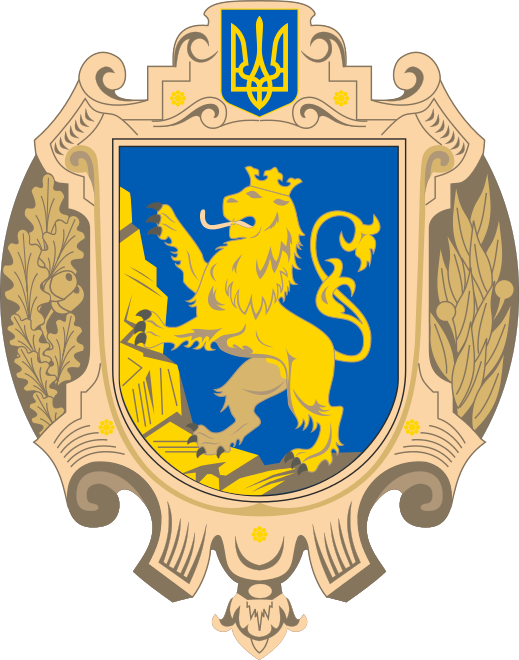 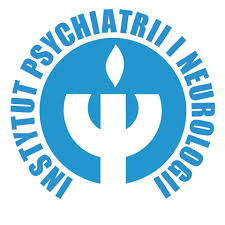 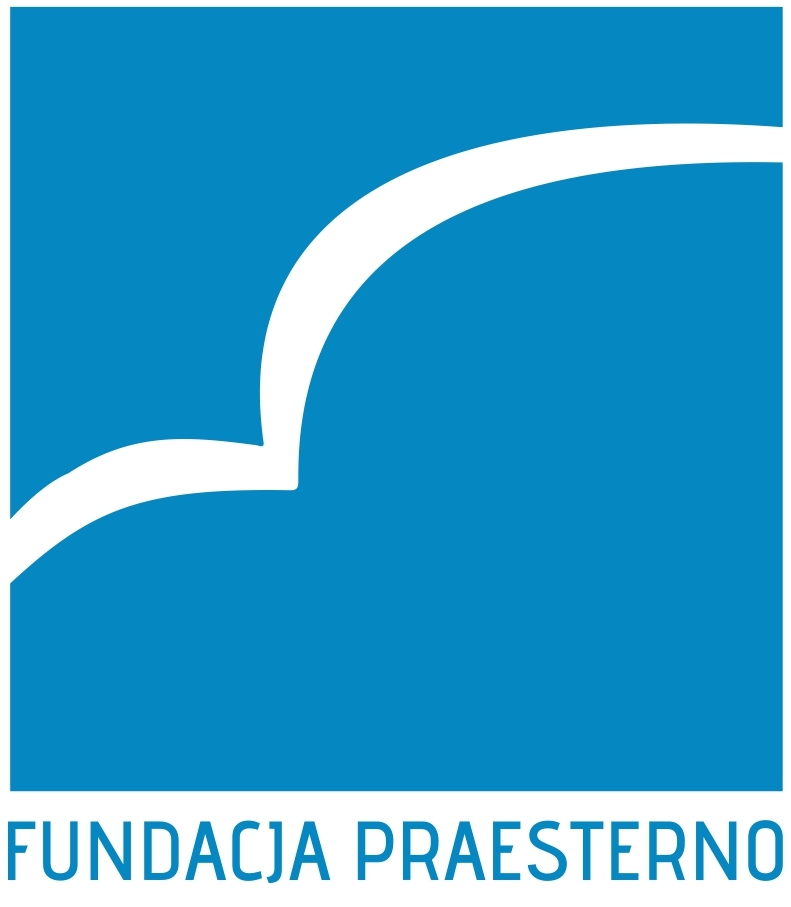 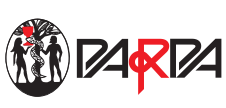 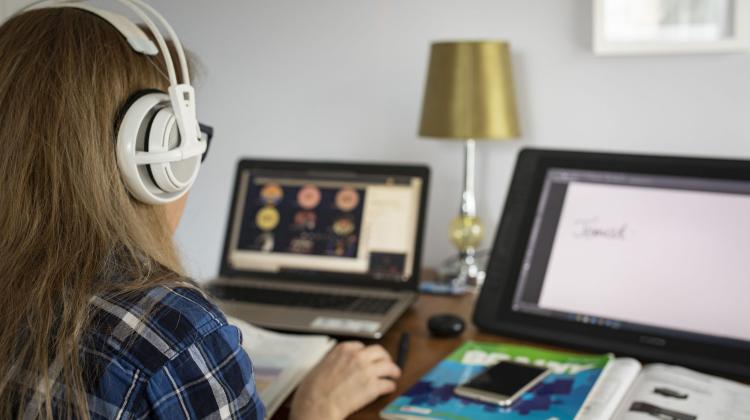 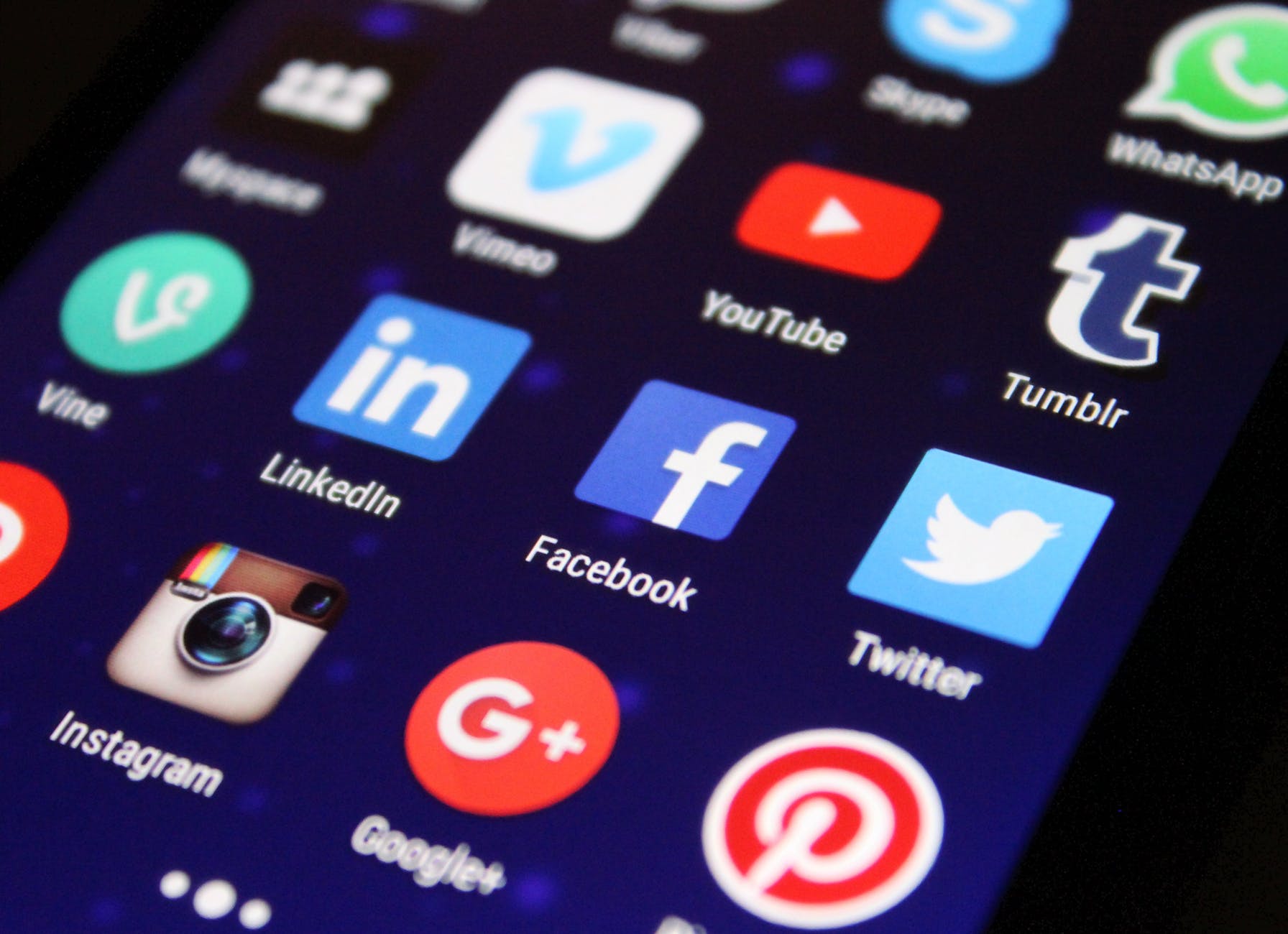 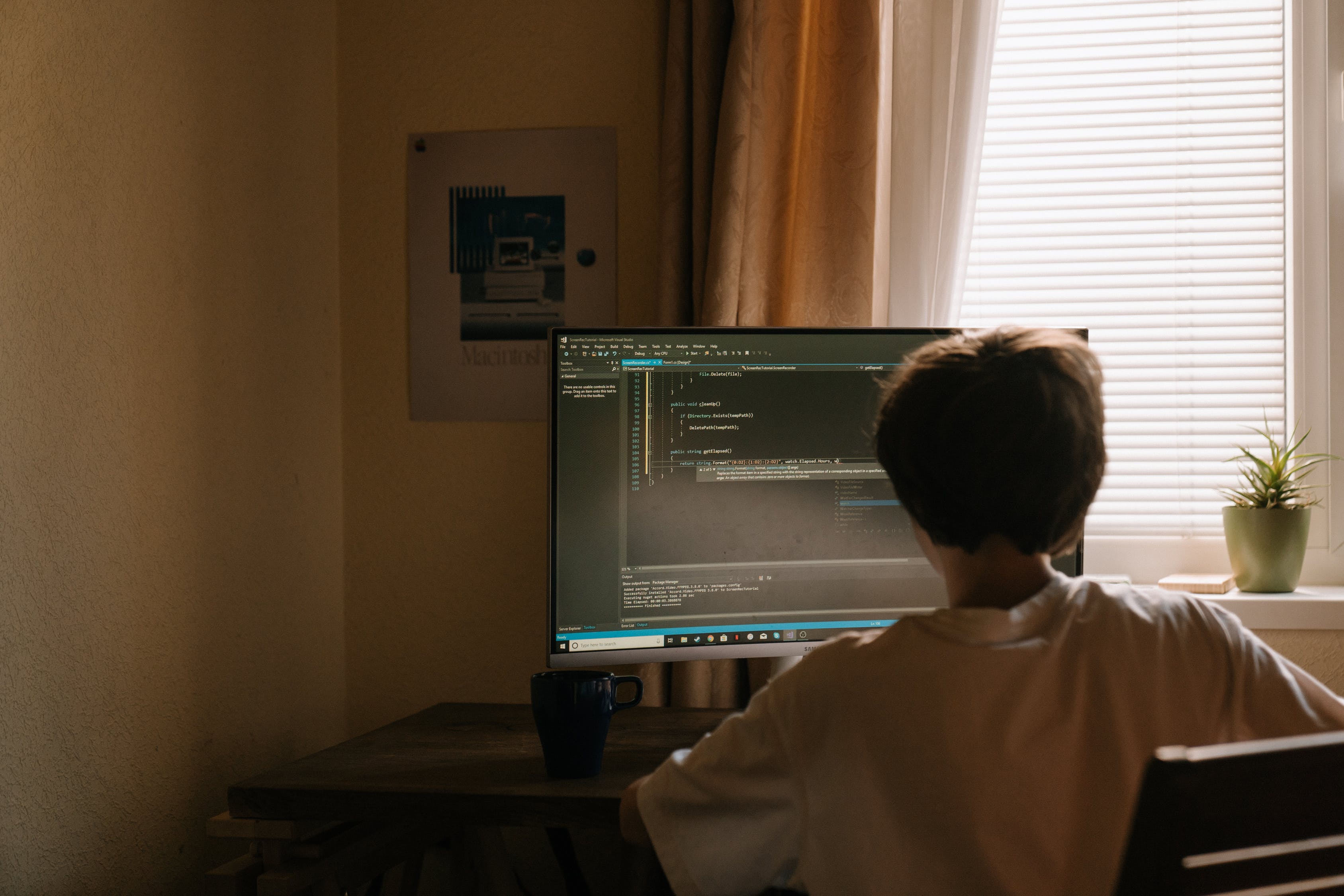 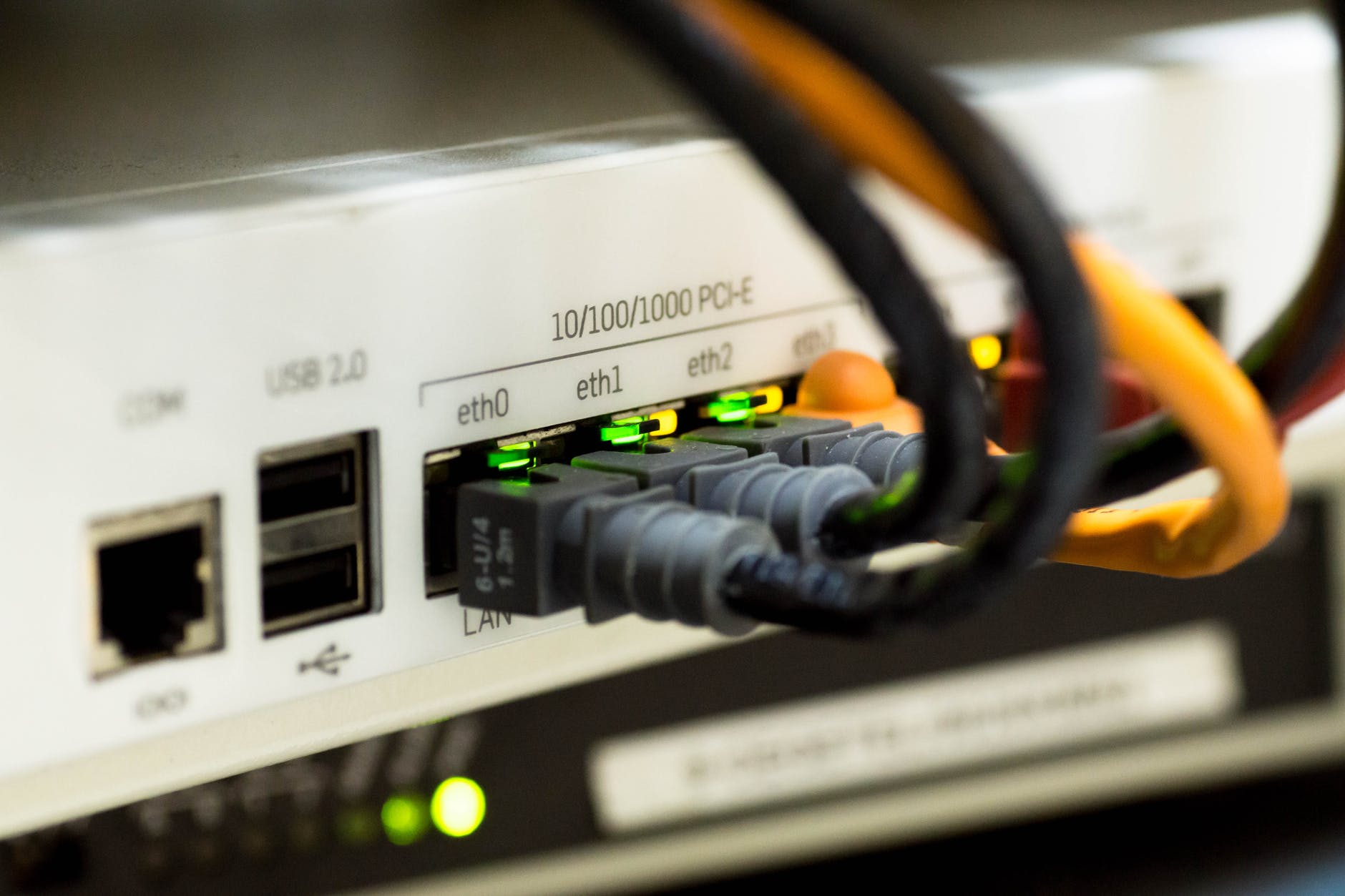 Badania mokotowskie 2020
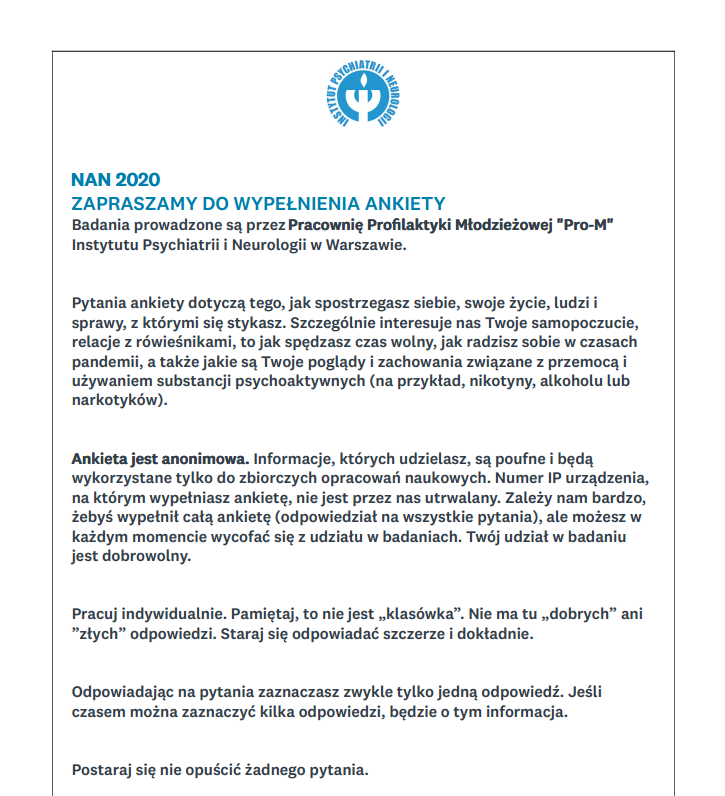 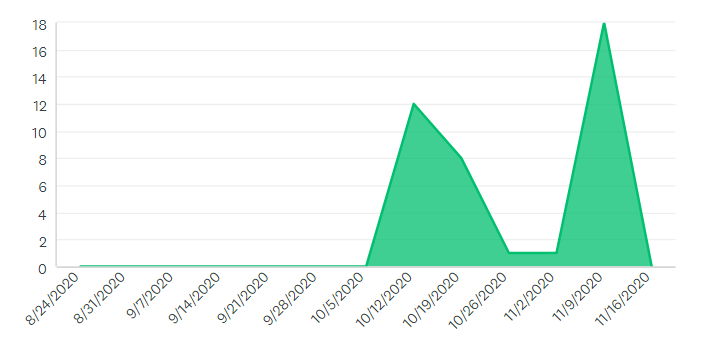 GRUPA BADANA BM 2020
Cele ANALIZ
ANALIZA STRUKTURY SPĘDZANIA CZASU

ANALIZA WZORÓW KORZYTSANIA Z INTERNETU

ANALIZA PSYCHOSPOECZNYCH UWARUNKOWAŃ DYSFUNKCYJNEGO KORZYSTANIA Z INTERNETU

… WŚRÓD WARSZAWSKICH NASTOLATKÓW,      W LATACH 2016-2020
AnalizastrukturY spędzania czasuPRZEZ WARSZAWSKICH NASTOLATKÓW
Sposoby SPĘDZANIa CZASU
dziennie
Sposoby SPĘDZANIA CZASU
dziennie
Porównanie ze względu na płeć
*p<0.05; **p<0.01; ***p<0.001
Sposoby sPĘDZANIA CZASU
dziennie
Porównanie ze względu na pomiar
*p<0.05; **p<0.01; ***p<0.001
AKTYWNOŚĆ SPORTOWA I POZALEKCYJNA
tygodniowo
*p<0.05; **p<0.01; ***p<0.001
AKTYWNOŚĆ SPORTOWA I POZALEKCYJNA
tygodniowo
Porównanie ze względu na płeć
*p<0.05; **p<0.01; ***p<0.001
AKTYWNOŚĆ SPORTOWA I POZALEKCYJNA
tygodniowo
Porównanie ze względu na pomiar
*p<0.05; **p<0.01; ***p<0.001
Analizawzorów korzystania z internetuPRZEZ WARSZAWSKICH NASTOLATKÓW
Spędzanie CZASU WOLNEGO w Internecie
tygodniowo
Spędzanie CZASU WOLNEGO w Internecie
tygodniowo
Porównanie ze względu na płeć
*p<0.05; **p<0.01; ***p<0.001
Skala do Oceny Dysfunkcyjnego korzystania z Internetu
Skrócona wersja skali Kimberly Young (1998)
8 pytań z 5-punktową skalą odpowiedzi (od 1 do 5)
Adaptacja kryteriów patologicznego hazardu (np.  nieskuteczne próby kontroli, utrata ważnych relacji,  okłamywanie członków rodziny)
Alpha Cronbaha (pomiar 2016 i 2020) – 0,825
Wskaźniki Dysfunkcyjnego korzystania z internetu
Wskaźniki dysfunkcyjnego korzystania z internetu
Porównanie ze względu na płeć
*p<0.05; **p<0.01; ***p<0.001
Dysfunkcyjne korzystanie z internetu
Porównanie ze względu na pomiar
*p<0.05; **p<0.01; ***p<0.001
wzory korzystania z Internetu
Porównanie ze względu na pomiar
*p<0.05; **p<0.01; ***p<0.001
AnalizaPsychospołecznych Uwarunkowań dysfunkcyjnego korzystania z InternetuPRZEZ WARSZAWSKICH NASTOLATKÓW
Uwarunkowania dysfunkcyjnego korzystania z internetu
DYSFUNKCYJNE KORZYSTANIE Z INTERNETU
*p<0.05; **p<0.01; ***p<0.001
PODSUMOWANIE – STRUKTURa  AKTYWNOŚCI
LEKCJE ONLINE I KORZYSTANIE Z INTERNETU DOMINUJĄ CODZIENNOŚĆ WARSZAWSKICH NASTOLATKÓW

PORTALE SPOŁECZNOŚCIOWE I ROZRYWKOWE POCHŁANIAJĄ NAJWIĘCEJ CZASU

W 2020 ROKU ISTOTNIE WIĘCEJ KORZYSTANIA Z INTERNETU ORAZ MNIEJ AKTYWNOŚCI POZALEKCYJNYCH I CZASU SPĘDZANEGO POZA DOMEM

W 2020 ROKU ISTOTNY WZROST WSKAŹNIKÓW DYSFUNKCYJNEGO KORZYSTANIA Z INTERNETU
PODSUMOWANIE – Uwarunkowania
CZYNNIK RYZYKA

ZŁY STAN ZROWIA PSYCHICZNEGO (OBJAWY DEPRESJI)

KORZYSTANIE Z PORTALI SPOŁECZNOŚCIOWYCH / ROZRYWKOWCH 

MŁODSZY WIEK

DYSKOMFORT ZWIĄZANY Z PANDEMIĄ

CZYNNIKI CHRONIĄCE
MONITOROWANIE INTERNETU PRZEZ RODZICÓW I AKTYWNOŚĆ SPORTOWA

NIEJEDNOZNACZNY EFEKT PŁCI
Dziękuję za uwagę!
jgren@ipin.edu.pl
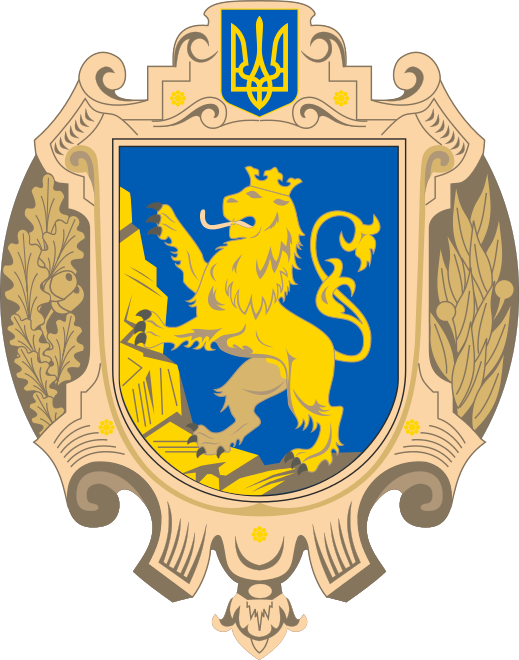 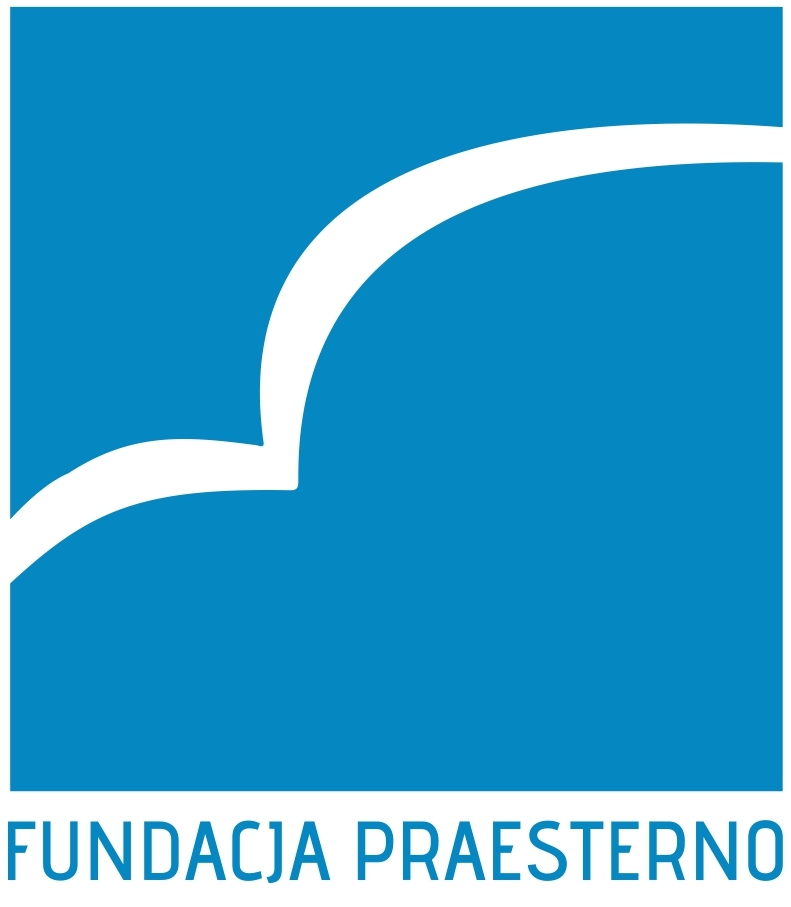 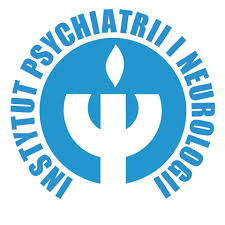 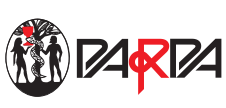